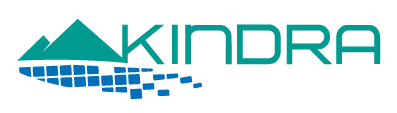 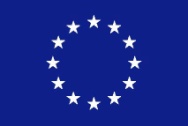 Knowledge Inventory for hydrogeology research
The KINDRA - Harmonised Groundwater Research Classification System (HRC-SYS) 
and 
European Inventory of Groundwater Research (EIGR)
Klaus Hinsby, Eurogeosurveys/GEUS and 
Marco Petitta,  European Federation of Geologists/Uni. Sapienza
(coordinator , coordinator@kindraproject.eu)
[Speaker Notes: Describe already on this slide the ideas behind the project – e.g. that EFG and EGS noted that groundwater was not mentioned in Horizon 2020 and that we decided to find a way to put some emphasis on groundwater and hydrogeology by demonstrating the wide range of groundwater/hydrogeology research and its relevance for many of the H2020 societal challenges]
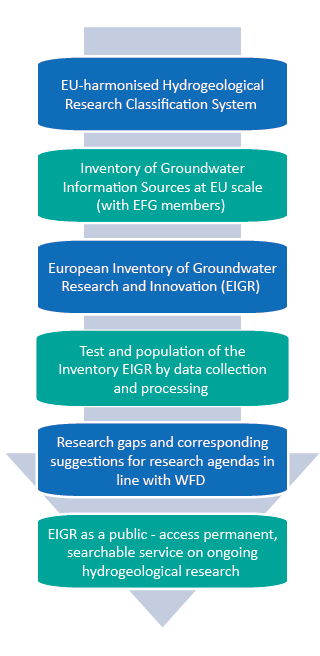 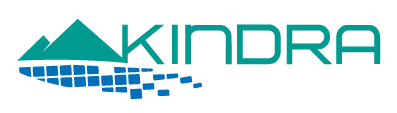 - KINDRA - 
Knowledge Inventory for Hydrogeology Research
Aims of the project (2015-2017)
To create an inventory of GW knowledge and use the inventory to identify critical research challenges in line with the implementation of the WFD and new innovation areas within integrated water resources management based on the latest research.
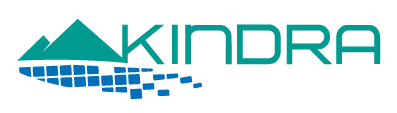 Project organisation
WP4 - Dissemination and communication (LPRC) 
Dissemination and management
Dissemination and support services
Leveraging dissemination and dialogue
WP1 - Methodology framework development (SAPIENZA)
harmonised framework for reporting hydrogeology-related research and innovation (programmes, projects, results, agendas, etc) in Europe:
Hydrogeological Research Classification System – HRC – SYS
European Inventory of Groundwater Research- EIGR
WP2 - Data collection and processing  (EFG)

EU- wide  assessment of existing practical and scientific knowledge on hydrogeology-related research and innovation in Europe:
National workshops on Hydrogeology
 Data collection and processing
 country reports
WP3 - Research gaps and recommendations (GEUS)
Identify research gaps in hydrogeology research that have relevance for the implementation of the Water Framework and Groundwater Directives (WFD and GWD)
Hydrogeology research evaluated 
Research gaps identified 
Recommendations formulated
WP5 - Project management  (SAPIENZA)
Quality Assurance and Risk Management
Project Coordination  
Project management 
Exploitation of results and IPR
07
Added values of KINDRA EIGR:
Combining research and knowledge enables  and ensures access and relevance for academics, practitioners and policy makers
The KINDRA inventory  are exclusively dedicated to groundwater, differently from other databases
A dedicated classification system has been created to classify your research, papers, projects, reports, databases, etc.
It is developed BY and FOR hydrogeologists and other "groundwater people”, to promote networking and enlarge our community
It provides harmonised international access to information on national  and European  research and knowledge before research is  finally published
Database analyses will be used for EU policy support
and to increase the visibility and awareness of the importance of groundwater research in the  societal  challenges
How to classify groundwater research?
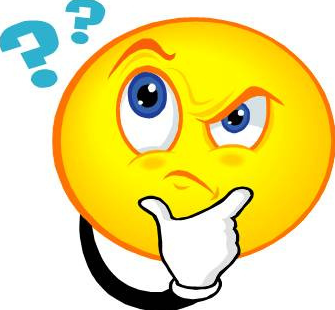 Research topics
Keywords
Societal challenges
EU policies
Other ????
Actions
More than 200 main keywords were selected from:
20 key groundwater science journals
Scopus / Web of Science / Google Scholar
EU policy documents (Water Framework and Groundwater directives, Blueprint to Safeguard Europe’s Water Resources)
How to classify groundwater research (in Europe)?
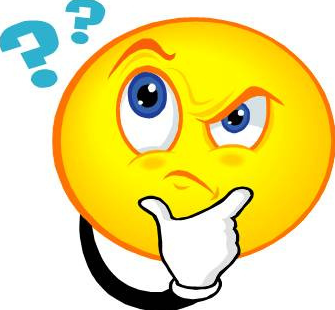 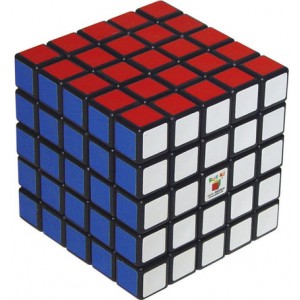 Horizon 2020 Societal challenges
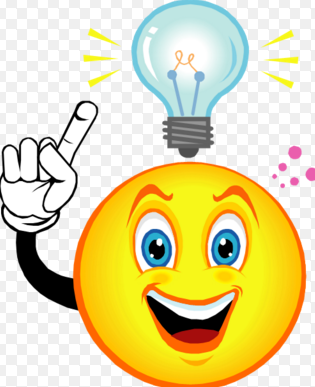 Research topics
Activities/ operational actions 
(e.g. status assessment for WFD)
Definition of main categories for groundwater research classification
5
4
3
2
1
SC
5
4
3
2
1
OA
5
4
3
2
1
RT
3D conceptual illustration of main categories of groundwater research classification and scientific output
Societal challenges
Policy & innovation
Climate & environ.
Energy
food
health
Mapping
monitoring
modelling
Geology
Math & phys
Operational 
actions
Water supply
Operational actions
Geography
Biology
Chemistry
Research topics
Example: 2D PLOT FOR SC1: HEALTH
SC1: Health
OA4: Water supply
RT2: Chemistry
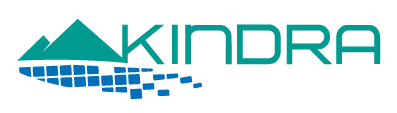 Knowledge Inventory for hydrogeology research
The European Inventory 
of Groundwater Research 

-EIGR-
[Speaker Notes: Describe already on this slide the ideas behind the project – e.g. that EFG (and EGS) noted that groundwater was not mentioned in Horizon 2020 and that we decided to find a way to put some emphasis on groundwater and hydrogeology by demonstrating the wide range of groundwater/hydrogeology research and its relevance for many of the H2020 societal challenges]
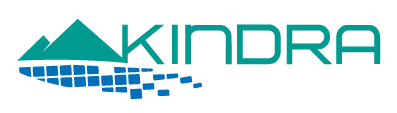 05
The EIGR is initially populated by the following national experts of the EFG:
07
Resource types for population of the EIGR (only metadata):
Technical reports and guidances
Research and applied research projects (e.g. EU and Interreg projects)
Books and book chapters
Surveys including relevant data and maps
Monographs etc., etc.,
Consulting reports for ministries and other authorities
Classification of ‘research’ and ‘knowledge’ based on the degree of Quality Assurance
08
13
The EIGR user interface -for groundwater research upload and  viewing
http://kindra.kindraproject.eu/geonetwork/srv/eng/main.home
The KINDRA project group invites everybody to upload information on groundwater research and knowledge to the EIGR at:
http://kindra.kindraproject.eu/geonetwork/srv/eng/main.home
Thank You 
www.kindraproject.eu
Email: coordinator@kindraproject.eu